Sanity Checks
Before Uploading flat file, make sure the sanity checks are done
Template tab guidelines
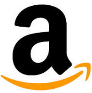 Data quality checks
The objective of this process is to ensure the sellers have provided the product data in the correct format before the seller is launched on Amazon.in. These practices must be educated to sellers as well.
Check UPC/EAN: Make sure seller is giving valid UPC/EAN codes and not randomly generated ones.
Check Images: Check if the images provided by the seller meets Amazon.in guidelines. 
(Drop box/Google drive links not accepted: This needs to be replaced accordingly - https://www.dropbox.com/sh/ with https://dl.dropboxusercontent.com/sh/ ). Use Photobucket to avoid these replacements
Description: Make sure the description is not truncated due to character limit. Max character limit is 2000.
Title: Check if the Title format is according to the Style Guide for that particular category. Titles need to be unique. 
RBN: Check if the seller has provided Recommended Browse Node in the feed templates, ensure they are the mapping to the correct leaf node.
Bullet Points: Bullet Point 1 to 5 to be filled as per Style guides for each category
Mandatory Columns: All mandatory attributes to be filled
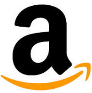 Checklist (Before you upload your product file, check that it meets the following conditions)
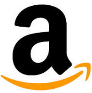